Spin-Photon Entanglement
Quantum-dot spin-photon entanglement via fre-quency downconversion to telecom wavelength1
Observation of entanglement between a quantum dot spin and a single photon2
1 K. De Greve et al., Nature 491, pp. 421–425 (2012)
2 W. B. Gau et al., Nature 491, pp. 426–430 (2012)
Yaroslav Don & Dan Cogan
09 August 2017
Motivation
Spin-photon entanglement in solid-state
Important for quantum information technology
E.g., a quantum repeater
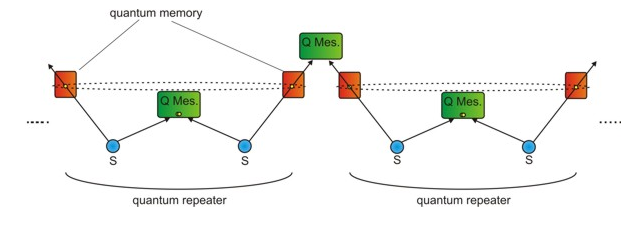 Agenda
Qubit: Basics
Spin Qubit: Bloch Sphere*
Photon Polarization: Poincaré Sphere
* Atom-Photon Interactions – Slava’s notes, Sec. 2.4.6.
Measuring Qubits – Full Tomography
One Qubit
Two Qubits
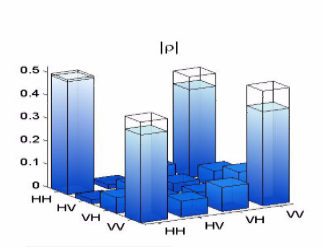 Entanglement: Basic Principles
Measuring Entanglement – Partial Tomography
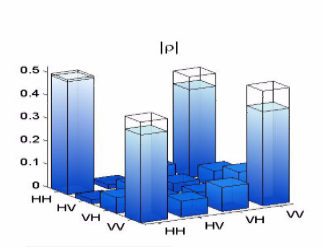 * B. Blinov et al., Nature 428, 153–157 (2004)
Semiconductor Quantum Dots:Artificial Atoms
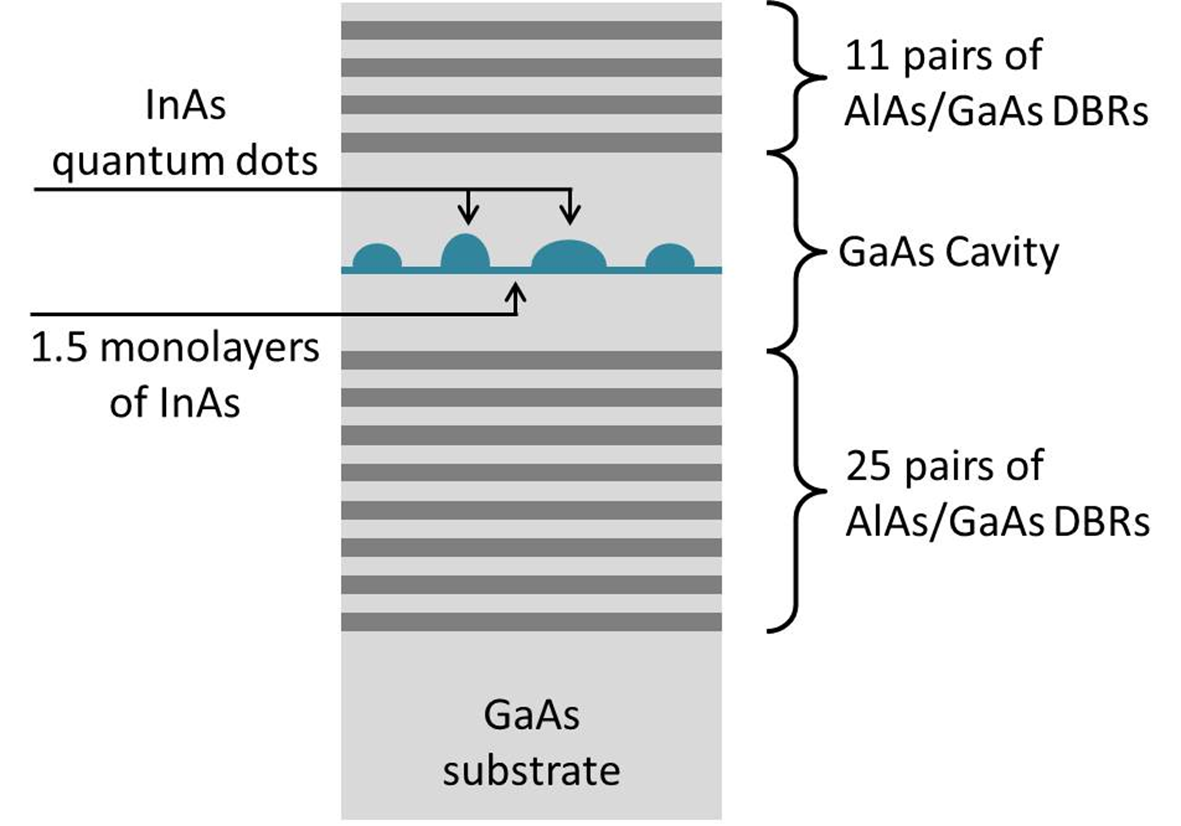 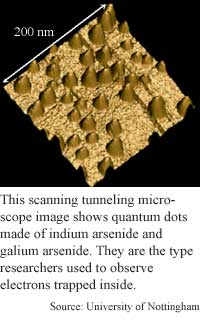 Agenda
Energy Information Erasure
Article A
Article B
Post-selection by Down-conversion 
To 1560 nm by difference frequency generation (2200 nm) 
Synchronized with 8 ps pulses
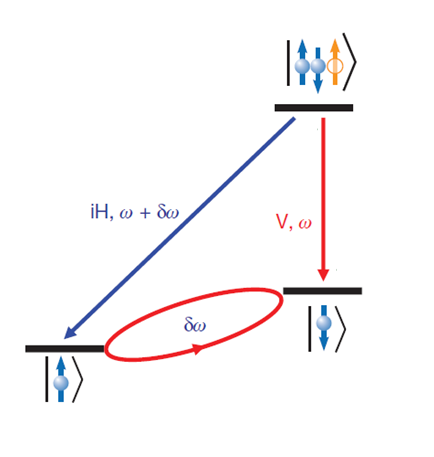 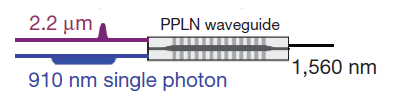 Laser: 8 ps
D
8 ps single photon
50 ps
QD: 600 ps
A K. De Greve et al.,	Nature 491, pp. 421–425 (2012)B W. B. Gau et al.,	Nature 491, pp. 426–430 (2012)
Experimental Scheme
(1)
(2)
(3)
(4)
Initialize spin
Measure photon
Measure spin
Entangle
downconversion
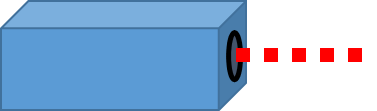 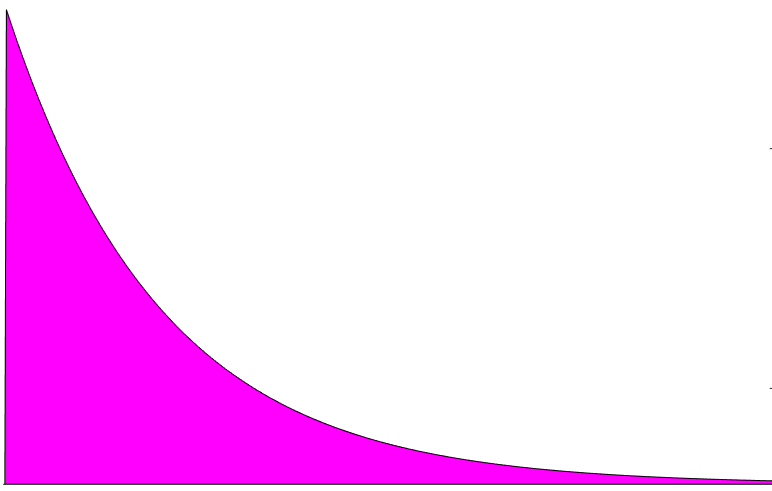 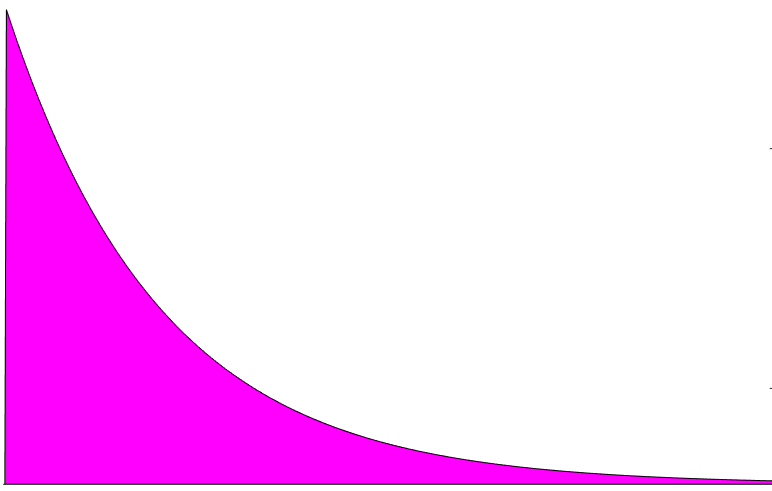 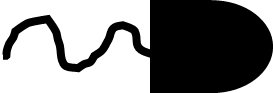 Correlate spinand photon
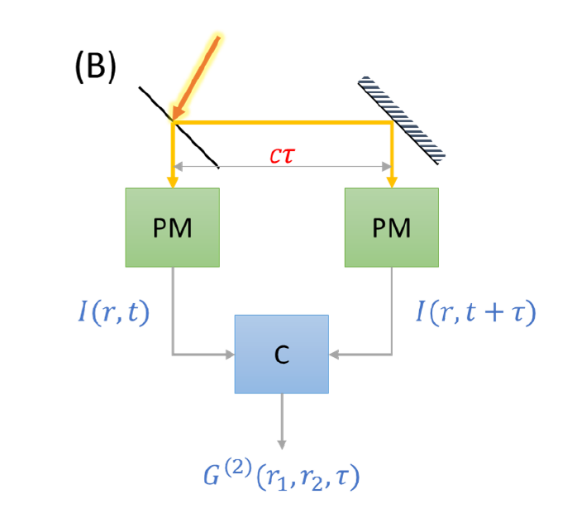 * Atom-Photon Interactions – Slava’s notes, Sec. 5.7.
Correlation Measurement: Computational Basis
With down conversion
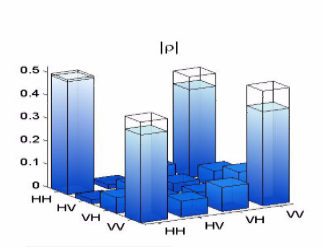 Without down conversion
Rotated Basis – Ramsey Measurement
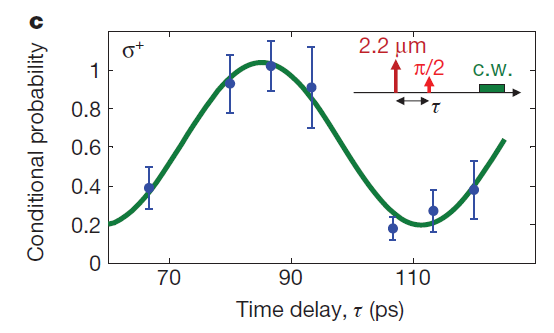 Results – Fidelity of Entanglement
Article A
Article B
A K. De Greve et al.,	Nature 491, pp. 421–425 (2012)B W. B. Gau et al.,	Nature 491, pp. 426–430 (2012)
Conclusions
Demonstration of spin-photon entanglement
With two different methods

Requires post-selection 
Limits real-world applications (quantum repeaters, etc.)

“It might be true, even though it was published in Nature” – Anonymous
Thank you!